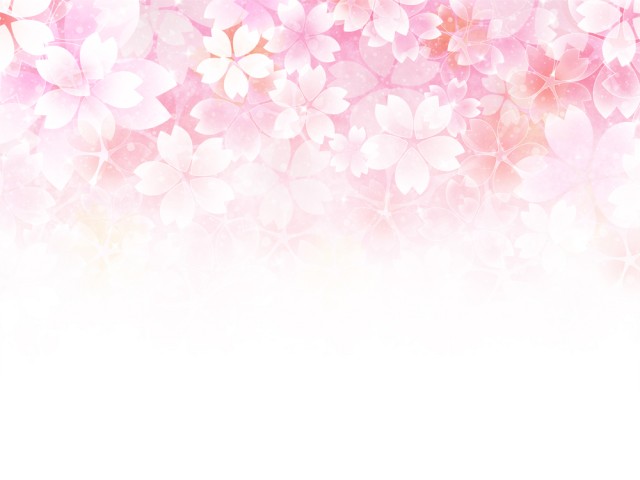 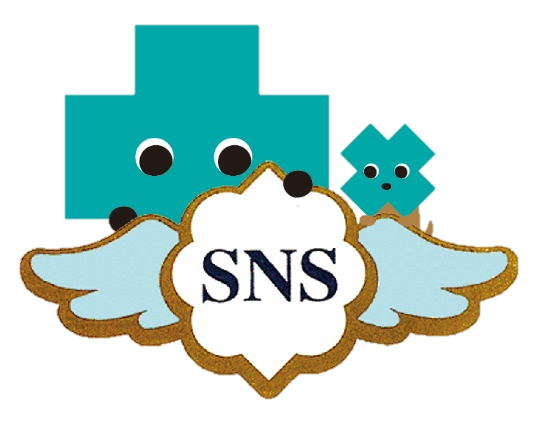 第113回看護師国家試験2023年度卒業生全員合格おめでとうございます